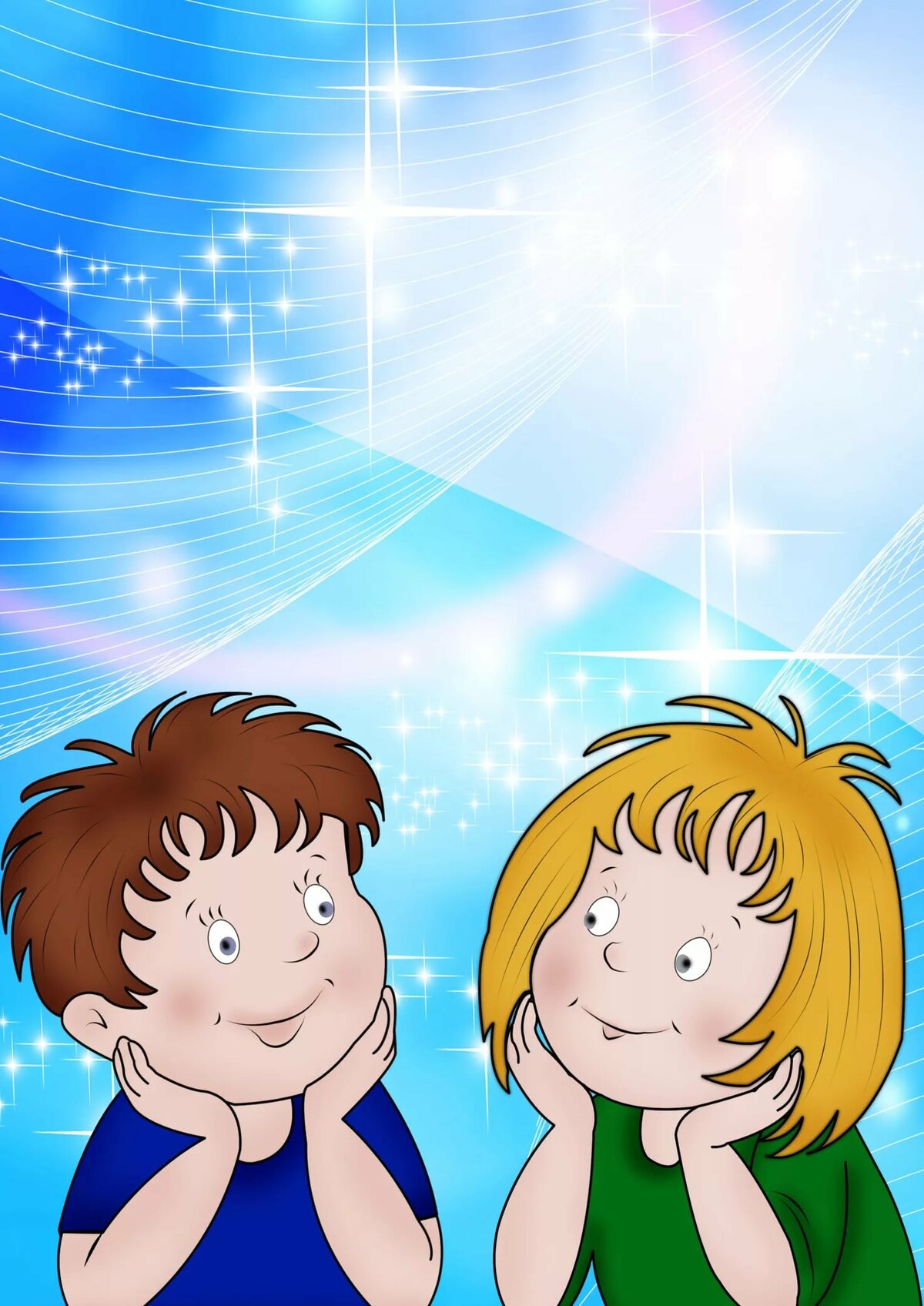 Хромтауский горно-технический высший колледж
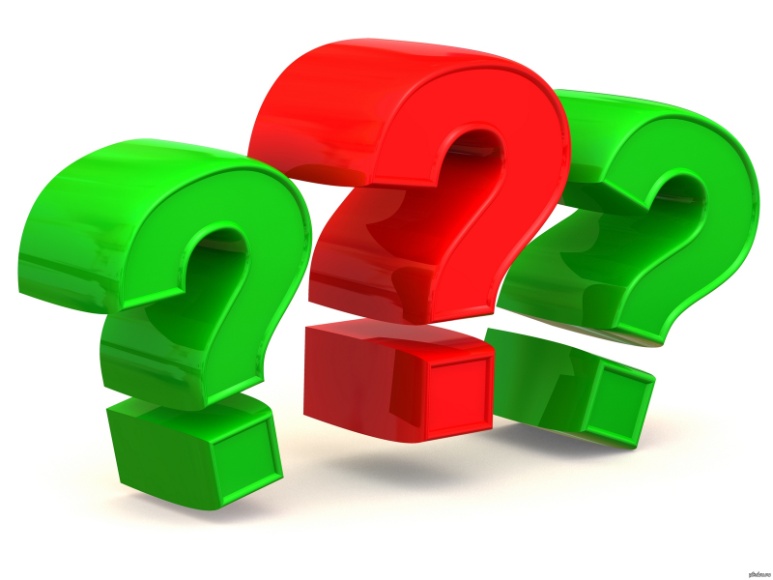 Анализ результатов онлайн анкетирования удоволетворённости студентов  при дистанционном обучении в ХГТК среди 1-4 курсов.
Педагог-психолог: А.А. Абдуалиева
Цель:
Изучить отношение студентов к дистанционному обучению, выделить положительные и отрицательные стороны при использовании  форм дистанционного обучения.
Анкета «Удовлетворённость студентов Хромтауского горно технического высшего колледжа дистанционным обучением»
Вопросы анкетирования
1. Ваше отделение: 
а) ОПИ и НТ
б) ГОРНОЕ
в) ЭТи ЭС
2. Откуда Вы получили инструкцию о работе в дистанционной форме? 
а) от куратора
б) от заведующих отделением
в) от администрации учреждения
г) на сайте учреждения
3. Получили ли Вы инструкцию о работе в дистанционном формате в полной форме? 
а) да, подробно
б) получили, но пришлось обращаться повторно, сразу не смогли включиться в обучение
в) никто нам ничего не объяснял
4. Как Вы можете оценить формат подаваемого материала на ресурсах, которые Вам предложили использовать для подготовки в дистанционном режиме? 
а) лучше и больше, чем на обычном занятии (лекции)
б) в достаточном объёме
в) мало, приходилось искать самому дополнительный материал
5. Преподаватели при проведении занятий предлагают большее количество оценочных материалов (тестовых заданий), чем в «обычном» режиме? 
а) да, значительно больше
б) тестов не стало больше
в) нет, тестов значительно меньше
6. Как Вы можете охарактеризовать объективность оценки ваших знаний преподавателями при дистанционной форме обучения? 
а) объективно
б) не объективно
в)не зависит от формы, зависит от педагога
7. Использовали ли ранее преподаватели в проведении занятий электронную образовательную среду колледжа или другие дистанционные ресурсы? 
а) раньше активно использовали
б) не так активно, как сейчас
в) не использовали вообще
8. Удовлетворяет ли Вашим потребностям выделяемый объём времени, отведённый на лекционные занятия в дистанционной форме? 
а) удовлетворяет
б) не в полной мере
в) не удовлетворяет
9. Удовлетворяет ли Вашим потребностям выделяемый объём времени, отведённый на практические занятия в дистанционной форме? 
а) удовлетворяет
б) не в полной мере
в)не удовлетворяет
10. Хотите ли Вы отметить отдельных педагогов, кто «наилучший» в условиях преподавания в дистанционном обучении? В третьем варианте ответа Вы можете указать их фамилии. 
а) не хочу
б) все соответствуют
в) Другое
Результаты анкетирования дистанционного обучения
С 16 МАРТА Хромтауский горно-технический высший колледж перешел на дистанционное обучение по всем образовательным программ и в полном объёме.
Преподаватели колледжа стали  проводить лекции и семинары с использованием технологии видео конференц-связи, таких как Zoom, Webinar и  Skupe, не снижая требований к объему изучаемого материала и контролю знаний. 
В целях оценки качества дистанционного обучения 13-17  апреля был проведен опрос удовлетворенности среди студентов ХГТК, всего в опросе приняли участие 278 студентов.
Результаты анкетирования в виде диаграммы:
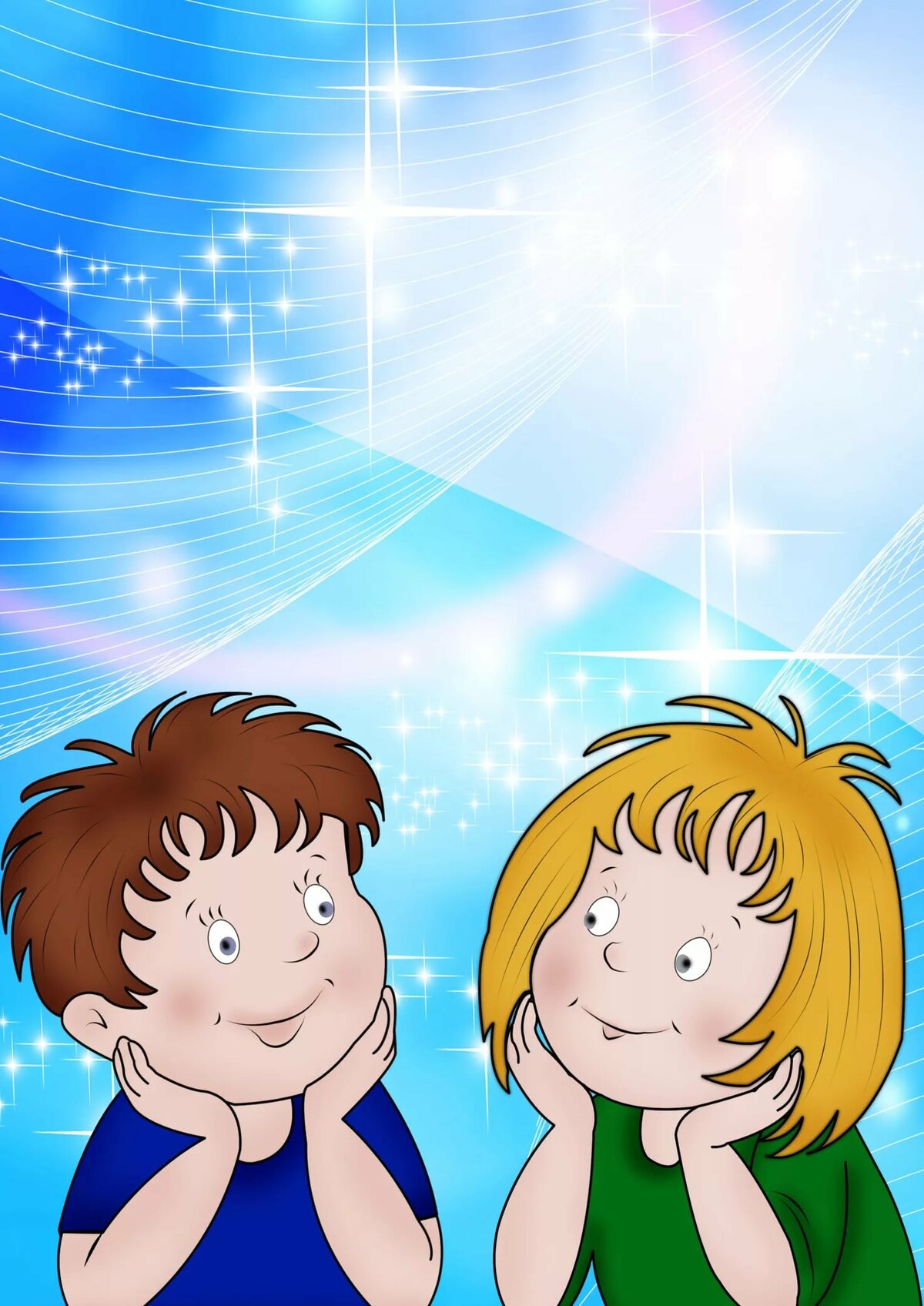 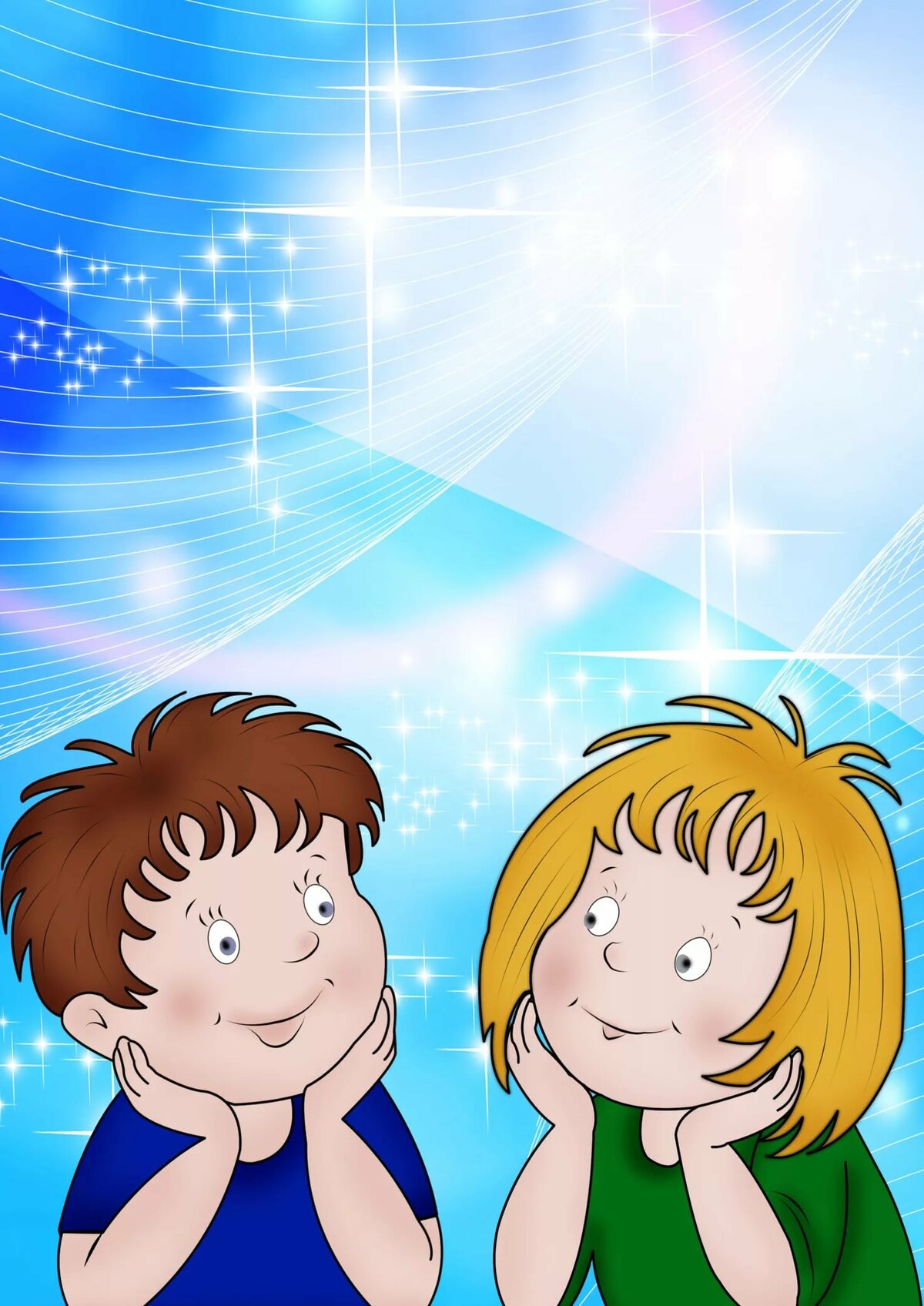 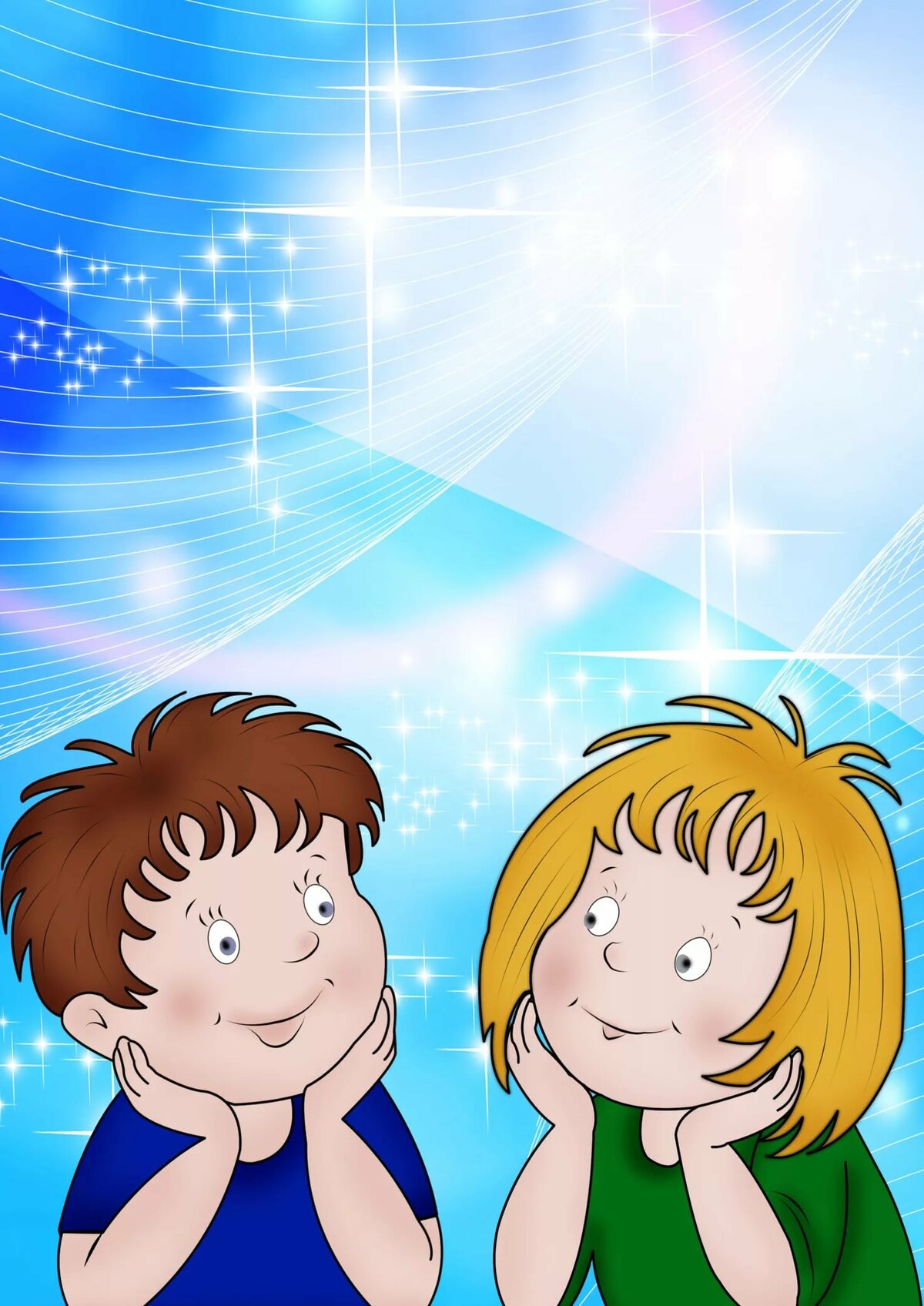 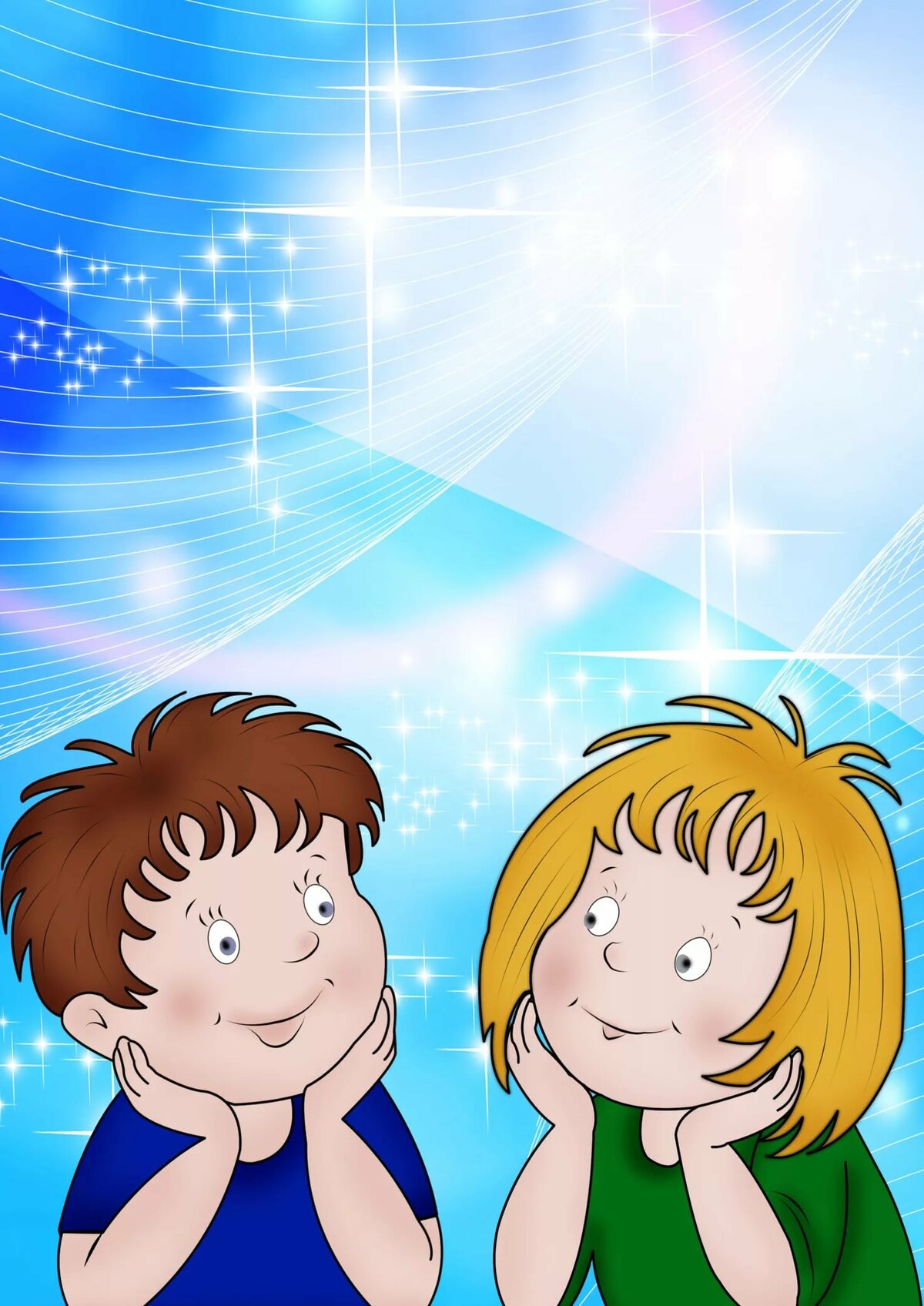 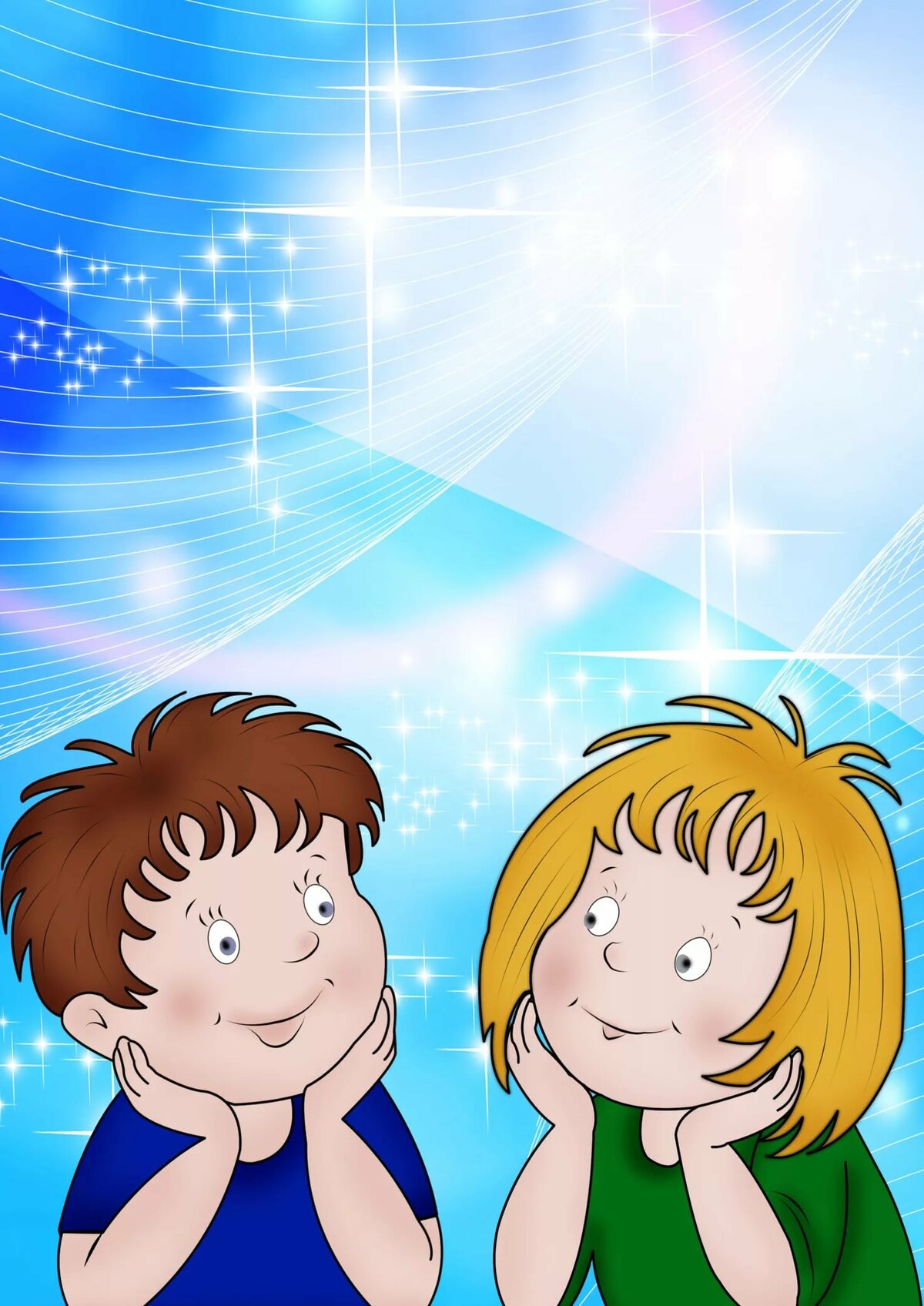 Дистанционное обучение глазами студентов
Опрос показал, что 91% студентов оценивают качество дистанционного обучения как «очень хорошее». Также анализ анкетирования показывает 78% скучают по колледжу.Еще большее число студентов положительно оценивают качество преподавания иностранных языков в  дистанционном формате. Подавляющее большинство студентов более  93%  — считают дистанционную подачу материала полностью понятной.
 92%  дали положительную оценку, из  них 65% оценили качество как «очень высокое»